CMPE 280Web UI Design and DevelopmentMarch 17 Class Meeting
Department of Computer EngineeringSan Jose State UniversitySpring 2020Instructor: Ron Mak
www.cs.sjsu.edu/~mak
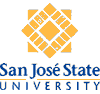 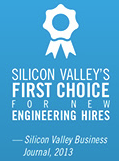 1
Midterm Solution: Question 51
In at most 50 words, describe how to use sessions and cookies to enable a web application to maintain conversations with users.

A session maintains information on the web server about a user from one request to another.
Cookies enable the web server to associate the right session with each incoming request.
2
Midterm Solution: Question 52
In at most 50 words, describe what this Express statement on the server means:


This function call routes the combination of the GET HTTP method and the URL /benefits to the correct controller code in ctrlMain.
Function ctrlMain.isMember will return either true or false.
If  ctrlMain.isMember returns true, function ctrlMain.getMemberBenefits will be called.
router.get('/benefits', ctrlMain.isMember,ctrlMain.getMemberBenefits);
3
Midterm Solution: Question 53
In at most 50 words, describe how you would use an HTML graphics context.

A graphics context is obtained from an HTML canvas element.
Call the context’s drawing functions to draw on the canvas element.
4
Midterm Solution: Question 54
An international standard book number (ISBN) is in the form                            where (in this example) the 978 is the prefix, the 92 is the registration group, the 95055 is the registrant, the 02 is the publication, and the final 5 is the check digit. The prefix must be either 978 or 979. Each of the other parts can consist of any digits 0-9, but each part must have the correct number of digits, as per the example. Write a JavaScript regular expression that will match only ISBNs that are in the above form and allow you to refer later to the publication.

 
Either \d{5} or \d\d\d\d\d is OK.
978-92-95055-02-5
/^97[89]-\d\d-\d{5}-(\d\d)-\d$/
5
MongoDB Demo
Install MongoDB: https://docs.mongodb.com/master/administration/install-community/

Start the MongoDB server:


Start the MongoDB interactive shell:
/usr/local/Cellar/mongodb/3.2.10/bin/mongod
/usr/local/Cellar/mongodb/3.2.10/bin/mongo
MongoDB shell version: 3.2.10
connecting to: test
>
6
MongoDB Demo, cont’d
Create the school database:


Insert a document into the teacher collection:


Who’s in there now?
> use school
switched to db school
> db.teacher.insert( {id: 7003, last: "Rogers", first: "Tom"} )
WriteResult({ "nInserted" : 1 })
> db.teacher.find()
{ "_id" : ObjectId("582a7630f22e3c2f12d899ac"), 
  "id" : 7003, "last" : "Rogers", "first" : "Tom" }
7
MongoDB Demo, cont’d
Insert the rest of the teachers as an array of documents:
> db.teacher.insert([
... { id: 7008, last: "Thompson", first: "Art" },
... { id: 7012, last: "Lane", first: "John" },
... { id: 7051, last: "Flynn", first: "Mabel" }
... ])
8
MongoDB Demo, cont’d
> db.teacher.find().pretty()
{
	"_id" : ObjectId("582a7630f22e3c2f12d899ac"),
	"id" : 7003,
	"last" : "Rogers",
	"first" : "Tom"
}
{
	"_id" : ObjectId("582a7808f22e3c2f12d899ad"),
	"id" : 7008,
	"last" : "Thompson",
	"first" : "Art"
}
{
	"_id" : ObjectId("582a7808f22e3c2f12d899ae"),
	"id" : 7012,
	"last" : "Lane",
	"first" : "John"
}
{
	"_id" : ObjectId("582a7808f22e3c2f12d899af"),
	"id" : 7051,
	"last" : "Flynn",
	"first" : "Mabel"
}
Find all ofthem and pretty print:
9
MongoDB Demo, cont’d
A simple query with $or:
> db.teacher.find(
... { $or: [ {id: 7008}, {first: "John"} ] }
... ).pretty()
{
	"_id" : ObjectId("582a7808f22e3c2f12d899ad"),
	"id" : 7008,
	"last" : "Thompson",
	"first" : "Art"
}
{
	"_id" : ObjectId("582a7808f22e3c2f12d899ae"),
	"id" : 7012,
	"last" : "Lane",
	"first" : "John"
}
10
MongoDB Demo, cont’d
Update a document:
>" db.teacher.find()
{ "_id" : ObjectId(582a7630f22e3c2f12d899ac"), "id" : 7003, "last" : "Rogers", "first" : "Tom" }
{ "_id" : ObjectId("582a7808f22e3c2f12d899ad"), "id" : 7008, "last" : "Thompson", "first" : "Art" }
{ "_id" : ObjectId("582a7808f22e3c2f12d899ae"), "id" : 7012, "last" : "Lane", "first" : "John" }
{ "_id" : ObjectId("582a7808f22e3c2f12d899af"), "id" : 7051, "last" : "Flynn", "first" : "Mabel" }
> db.teacher.update(
... {id: 7051},
... {$set: {first: "Mabeline"}}
... )
WriteResult({ "nMatched" : 1, "nUpserted" : 0, "nModified" : 1 })
> db.teacher.find( {id: 7051} ).pretty()
{
	"_id" : ObjectId("582a7808f22e3c2f12d899af"),
	"id" : 7051,
	"last" : "Flynn",
	"first" : "Mabeline"
}
11
MongoDB Demo, cont’d
Projection: Show only the ids and last names:
> db.teacher.find( {}, {_id: 0, id: 1, last: 1} )
{ "id" : 7003, "last" : "Rogers" }
{ "id" : 7008, "last" : "Thompson" }
{ "id" : 7012, "last" : "Lane" }
{ "id" : 7051, "last" : "Flynn" }
12
MongoDB Demo, cont’d
Sort in ascending or descending order by last name:
> db.teacher.find( {}, {_id: 0, id: 1, last: 1} ).sort({last: 1})
{ "id" : 7051, "last" : "Flynn" }
{ "id" : 7012, "last" : "Lane" }
{ "id" : 7003, "last" : "Rogers" }
{ "id" : 7008, "last" : "Thompson" }
> db.teacher.find( {}, {_id: 0, id: 1, last: 1} ).sort({last: -1})
{ "id" : 7008, "last" : "Thompson" }
{ "id" : 7003, "last" : "Rogers" }
{ "id" : 7012, "last" : "Lane" }
{ "id" : 7051, "last" : "Flynn" }
13
Express/MongoDB Example
A very simple example of Express on the server side accessing a MongoDB database.

We will display some user documents that each contains a username and an email address.

Recall that a collection is analogous to to a relational table in a relational database.
Recall that a document is analogous to a record.

We will add new documents.
14
Project Dependencies
package.json
{
  "name": "MongoDBExample",
  "version": "0.0.0",
  "private": true,
  "scripts": {
      "start": "node app.js"
  },
  "dependencies": {
      "body-parser": "~1.18.2",
      "debug": "~2.6.9",
      "express": "~4.15.5",
      "jade": "~1.11.0",
      "mongodb": "^2.2.25",
      "monk": "^4.0.0",
      "morgan": "~1.9.0",
      "nodeunit": "^0.11.2"
  }
}
Monk: “A tiny layer that provides 
simple yet substantial usability 
improvements for MongoDB 
usage within Node.JS.”

https://www.npmjs.com/package/monk
15
Initialize the MongoDB Database
Start the MongoDB shell.
Insert the first document:
/usr/local/Cellar/mongodb/3.2.10: mongo
MongoDB shell version: 3.2.10
connecting to: test
Server has startup warnings: 
2017-10-19T02:30:02.649-0700 I CONTROL  [initandlisten] 
2017-10-19T02:30:02.649-0700 I CONTROL  [initandlisten] ** WARNING: soft rlimits too low. Number of files is 256, should be at least 1000
> use userdb
switched to db nodetest1
> db.users.insert({ "username" : "testuser1",                     "email" : "testuser1@testdomain.com" })
WriteResult({ "nInserted" : 1 })
Collection users
is automatically created
the first time we add to it.
16
Initialize the MongoDB Database, cont’d
> db.users.find().pretty()
{
"_id" : ObjectId("59e8711733b5f794be534cda"),
"username" : "testuser1",
"email" : "testuser1@testdomain.com"
}
Yes, it was successfully inserted.
So insert two more documents.
17
Initialize the MongoDB Database, cont’d
> newstuff = [{ "username" : "testuser2", "email" : "testuser2@testdomain.com" }, 
              { "username" : "testuser3", "email" : "testuser3@testdomain.com" }]
[
{
"username" : "testuser2",
"email" : "testuser2@testdomain.com"
},
{
"username" : "testuser3",
"email" : "testuser3@testdomain.com"
}
]
> db.users.insert(newstuff)
BulkWriteResult({
"writeErrors" : [ ],
"writeConcernErrors" : [ ],
"nInserted" : 2,
"nUpserted" : 0,
"nMatched" : 0,
"nModified" : 0,
"nRemoved" : 0,
"upserted" : [ ]
})
18
Initialize the MongoDB Database, cont’d
> db.users.find().pretty()
{
"_id" : ObjectId("59e8711733b5f794be534cda"),
"username" : "testuser1",
"email" : "testuser1@testdomain.com"
}
{
"_id" : ObjectId("59e8715233b5f794be534cdb"),
"username" : "testuser2",
"email" : "testuser2@testdomain.com"
}
{
"_id" : ObjectId("59e8715233b5f794be534cdc"),
"username" : "testuser3",
"email" : "testuser3@testdomain.com"
}
19
Express Project MongoDBExample
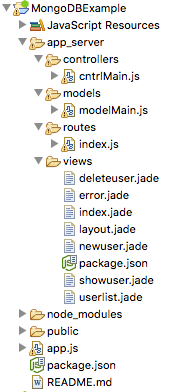 20
Connect to the MongoDB Database
app.js
var mongo = require('mongodb');
var monk = require('monk');
var db = monk('localhost:27017/userdb');
Use Monk to connect to the database userdb at the default MongoDB port 27017.

Make the database accessible to the controller:
app.use(function(req, res, next)
        {
            req.db = db;
            next();
        });
21
Routing
routes/index.js
var express = require('express');
var router = express.Router();
var ctrlMain = require("../controllers/main");
var modelMain = require("../models/modelMain");

console.log("Router:"); console.log(router);

router.get('/', ctrlMain.home);
router.get('/userlist’, modelMain.get_userlist);
router.get('/newuser', ctrlMain.get_newuser);
router.get('/userlist/:username', modelMain.get_showuser);
router.post('/adduser', modelMain.post_adduser);
router.get('/deleteuser/:username', ctrlMain.get_deleteuser);
router.post('/deleteuser/:username', modelMain.post_deleteuser);

module.exports = router;
22
Display all the Users
models/modelMain.js
module.exports.get_userlist = function(req, res) 
{
    var db = req.db;
    var collection = db.get('users');
    collection.find({}, {}, 
                    function(err, docs)
                    {
                        res.render('userlist', { "userlist" : docs });
                    });
};
views/userlist.jade
extends layout
block content
    h1.
        User List
    ul
        each user in userlist
            li
                a(href="mailto:#{user.email}")= user.username
23
Show a User
models/modelMain.js
module.exports.get_showuser = function(req, res) 
{
    var uname = req.params.username;
    var db = req.db;
    var collection = db.get('users');
    
    collection.find( { username : uname }, 
                     function(err, doc) 
                     {
                         if (err) {
                             res.send("Find failed.");
                         }
                         else {
                             res.render('showuser', 
                                        { title: 'Show User: ' + uname,
                                          mail: doc[0].email })
                         }
                     });
};
24
Show a User, cont’d
views/showuser.jade
extends layout
block content
    h1= title
    p Email: #{mail}
25
Display the New User Form
module.exports.get_newuser = function(req, res) 
{
    res.render('newuser', { title: 'Add New User' });
};
controllers/cntrlMain.js
views/newuser.jade
extends layout
block content
    h1= title
    form#formAddUser(name="adduser",method="post",action="/adduser")
        input#inputUserName(type="text", placeholder="username", name="username")
        input#inputUserEmail(type="text", placeholder="useremail", name="useremail")
        button#btnSubmit(type="submit") submit
26
Add a New User
module.exports.post_adduser = function(req, res) 
{
    // Set our internal DB variable
    var db = req.db;
    // Get our form values. These rely on the "name" attributes.
    var userName = req.body.username;
    var userEmail = req.body.useremail;
    // Set our collection.
    var collection = db.get('users');
models/modelMain.js
27
Add a New User, cont’d
models/modelMain.js
// Submit to the database.
    collection.insert( { "username" : userName,
                         "email" : userEmail },
                       function (err, doc) 
                       {
                           if (err) {
                               res.send("Insert failed.");
                           }
                           else {
                               // Forward to success page
                               res.redirect("userlist");
                           }
                       });
};
28
Delete a User
module.exports.get_deleteuser = function(req, res) 
{
    var uname = req.params.username;
    res.render('deleteuser', { "username" : uname} );
};
controllers/cntrlMain.js
views/deleteuser.jade
extends layout

block content
    h1 Delete User
    p OK to delete #{username}?
    form#formDeleteUser(name="adduser",method="post",action="/deleteuser/#{username}")
        button#btnSubmit(type="submit") Delete
29
Delete a User, cont’d
models/modelMain.js
module.exports.post_deleteuser = function(req, res) 
{
    var uname = req.params.username;
    var db = req.db;
    var collection = db.get('users');

    // Submit to the database.
    collection.remove( { "username" : uname },
                       function (err, doc) 
                       {
                           if (err) {
                               res.send("Delete failed.");
                           }
                           else {
                               res.send("Successfully deleted " + uname);
                           }
                       });
};
30
Assignment #5
Add a MongoDB database to your project.

Create web pages to:
display documents
add and delete documents
update documents

You must use Express and either Monk or Mongoose to talk to the database.
Monk: https://www.npmjs.com/package/monk 
Mongoose: https://www.npmjs.com/package/express-mongoose
Due Friday, March 27
31